ОТЧЕТ О ВЫПОЛНЕНИИ ПЛАНА МЕРОПРИЯТИЙ ПО ПРОТИВОДЕЙСТВИЮ КОРРУПЦИИ В 2023 годуВЕРХНЕСАЛДИНСКИЙ ГОРОДСКОЙ ОКРУГ План мероприятий по противодействию коррупции в Верхнесалдинском городском округе на 2021-2024 годы утвержден постановлением администрации Верхнесалдинского городского округа № 3273 от 28.12.2020  «Об утверждении Плана мероприятий по противодействию коррупции в Верхнесалдинском городском округе на 2021-2024 годы» ( в редакции от 08.09.2021 № 2304)
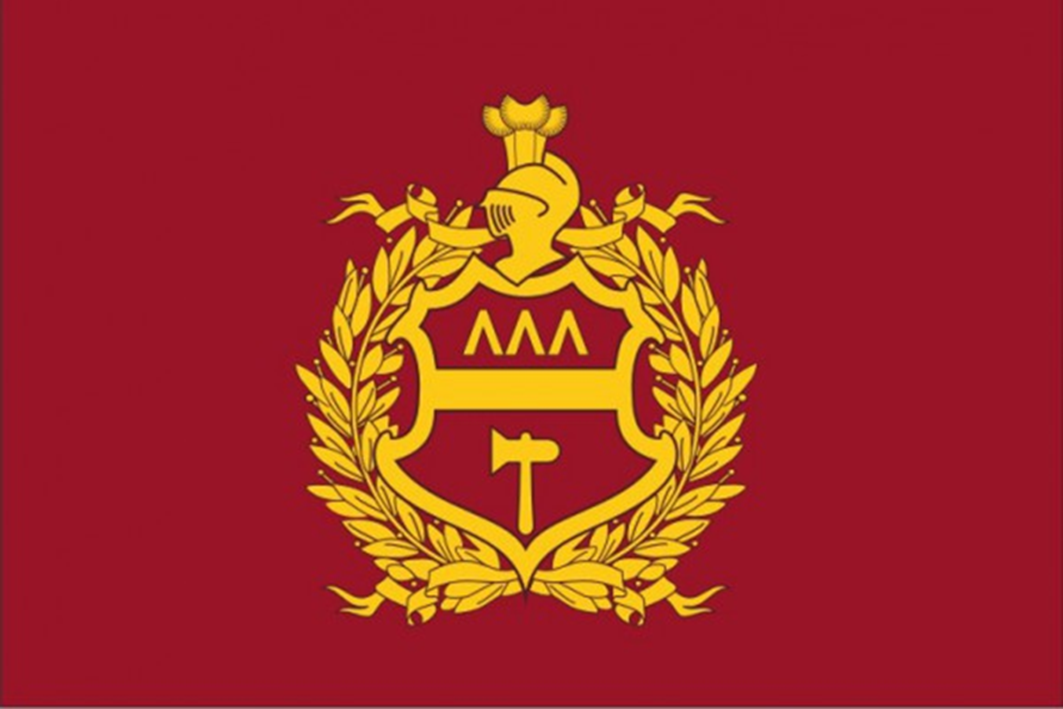 План мероприятий по противодействию коррупции на 2021 – 2024 годы, утвержден постановлением администрации Верхнесалдинского городского округа от 28.12.2020 № 3273 «Об утверждении лана мероприятий по противодействию коррупции в Верхнесалдинском городском округе на 2021-2024 годы» (с изменениями Постановление Администрации от 08.09.2021 № 2304)В целях реализации положений законодательства Российской Федерации, подпункта «Б» пункта 3 Указа Президента Российской Федерации от 16 августа 2021 года № 478 «О национальном плане противодействия коррупции на 2021 – 2024 годы» и законодательства Свердловской области по вопросам противодействия коррупции, руководствуясь Уставом Верхнесалдинского городского округа,ПОСТАНОВЛЯЮ:1.Утвердить План мероприятий по противодействию коррупции в Верхнесалдинском городском округе на 2021- 2024 годы.2.Ответственным исполнителям Плана мероприятий по противодействию коррупции на 2018-2020 годы (далее-план) обеспечить своевременное выполнение мероприятий и представление докладов (нарастающим итогом) один раз в полугодие в группу по кадровому обеспечению администрации Верхнесалдинского городского округа до 10 июля отчетного периода и 11 января года, следующего за отчетным.3.Настоящее постановление опубликовать в официальном печатном издании «Салдинская газета» и разместить на официальном сайте Верхнесалдинского городского округа http://www.v-salda.ru.4.Настоящее постановление вступает в силу с момента его подписания.5.Контроль за исполнением настоящего постановления оставляю за собойГлава Верхнесалдинского городского округа                                                                                                  К.Н. Носков
ОТЧЕТ                                                                             
о выполнении плана мероприятий по противодействию коррупции в Верхнесалдинском городском округе на 2021-2024 годы в 2023 году
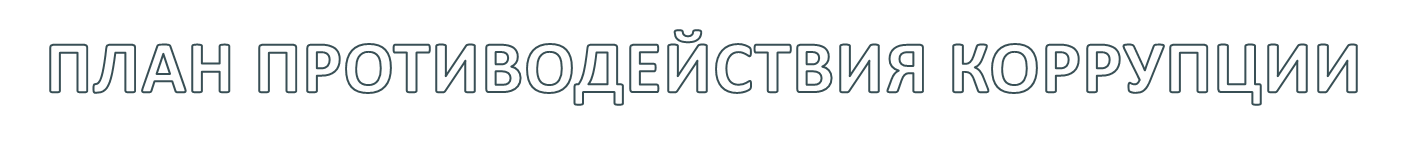 Вывод: Из 61 мероприятия Плана, запланированных к выполнению в 2023 году, выполнено 61 мероприятие, из них выполнено в полном объеме в установленные сроки – 61 мероприятие (100 %).
Деятельность комиссии по служебному поведению и урегулированию    конфликта интересов  ВЕРХНЕСАЛДИНСКОГО городского округаКоличество имеющихся комиссий по соблюдению требований к служебному поведению и урегулированию конфликта интересов:в 2021 году – 4 комиссиив 2022 году – 5 комиссийВ 2023 году – 5 комиссиЙКоличество проведенных заседаний комиссии :в 2021 году – 4 заседания  в 2022 году – 11 заседанийв 2023 году – 4 заседанияКоличество служащих, в отношении которых рассмотрены материалы:в 2021 году – 5 муниципальных служащихв 2022 году -  5 муниципальных служащихв 2023 году – 3 муниципальных служащихУстановлено:в 2021 году – 1 нарушениев 2022 году – 1 нарушениеВ 2023 году – 0 нарушенийПривлечено по решениям комиссии:в 2021 году – 1 муниципальный служащийв 2022 году – 1 муниципальный служащийв 2023 году – 0 муниципальных служащих
Деятельность комиссии По КООРДИНАЦИИ РАБОТЫ ПО ПРОТИВОДЕЙСТВИЮ КОРРУПЦИИ в ВЕРХНЕСАЛДИНСКОМ ГОРОДСКОМ ОКРУГЕ
В 2021 году проведено 4 заседания комиссии по координации работы по противодействию коррупции, на которых в соответствии с планом ее работы рассмотрено 22 вопроса. Во исполнении требований статьи 13.3 Закона № 273 –ФЗ « О противодействии коррупции».
В 2022 году проведено 4 заседания комиссии по координации работы по противодействию коррупции, на которых в соответствии с планом ее работы рассмотрено 39 вопросов. Во исполнении требований статьи 13.3 Закона № 273 –ФЗ « О противодействии коррупции» за 2022 год заслушаны следующие руководители.
В 2023 году проведено 4 заседания комиссии по координации работы по противодействию коррупции, на которых рассмотрено 19 вопросов.
. Во исполнении требований статьи 13.3 Закона № 273 –ФЗ « О противодействии коррупции» за 2022 год заслушаны следующие руководители:
МКУ «Служба городского хозяйства»;
МУП «Пассажиравтотранс»
- МКУ «Служба субсидий»;
- МКУ «Центр закупок»;
- МБУ ДО «Центр Детского творчества»;
- МКУ «Управление гражданской защиты»
-  МУП Центральная аптека № 42;
- МКУ «Молодежный Центр»;
- МКУ «Централизованная бухгалтерия»
- 7 руководителей культуры.
Протоколы заседаний Комиссии размещаются на официальном сайте Верхнесалдинского городского округа.
Организация приема сведений о доходах, расходах, об имуществе и обязательствах имущественного характера муниципальными служащими Верхнесалдинского городского округа
В  2023 году организовано представление сведений о доходах, расходах, об имуществе и обязательствах имущественного характера муниципальными служащими Верхнесалдинского городского округа.
Проводилась разъяснительная работа и давались индивидуальные консультации по заполнению справок о доходах, расходах, имуществе и обязательствах имущественного характера.
В декларационном периоде сведения о доходах, расходах, об имуществе и обязательствах имущественного характера за 2022 год представили 76 муниципальных служащих Верхнесалдинского городского округа (100%) в соответствии с Перечнем должностей муниципальной службы с коррупционными рисками.
Наполнение сайта Комиссии по координации работы по противодействию коррупции
Актуальная информация по антикоррупционной деятельности своевременно размещается в разделе «Противодействие коррупции». Также в этом разделе размещены материалы по антикоррупционной деятельности (нормативные правовые и иные акты в сфере противодействия коррупции; ведомственные нормативные правовые акты; независимая антикоррупционная экспертиза проектов нормативных правовых актов; методические материалы; формы, бланки, примеры заполнения; сведения о доходах, об имуществе и обязательствах имущественного характера; деятельность Комиссии по соблюдению требований к служебному поведению государственных служащих и урегулированию конфликта интересов; доклады, отчеты, обзоры, статистическая информация; часто задаваемые вопросы; обратная связь для сообщений о фактах коррупции и др.).
    Раздел «Противодействие коррупции» способствует повышению открытости и доступности информации о деятельности Верхнесалдинского городского округа и подведомственных ему организаций по профилактике коррупционных правонарушений, реализации прав граждан получать достоверную информацию о деятельности Верхнесалдинского городского округа и подведомственных ему организаций в сфере противодействия коррупции
9 декабря – Международный ДЕНЬ борьбы с КОРРУПЦИЕй
В рамках празднования Международного дня борьбы с коррупцией был организован конкурс журналистских материалов «Перо против коррупции 2022» на территории Верхнесалдинского городского округа. К участию приглашались жители Верхнесалдинского городского округа в возрасте от 12 до 30 лет.
Организаторы конкурса – администрация Верхнесалдинского городского округа, МКУ «Молодежный центр» и территориальная комиссия Верхнесалдинского района по делам несовершеннолетних и защите их прав.
Цель мероприятия – стимулирование активности молодого поколения в освещении проблемы противодействия коррупции в обществе, повышение правовой грамотности населения, воспитание антикоррупционного сознания граждан.
18 декабря 2023 года в администрации Верхнесалдинского городского округа подведены результаты конкурса и проведено награждение участников конкурса журналистских материалов.
Мониторинг хода реализации в Верхнесалдинском городском округе Национального плана противодействия коррупции на 2021-2024 годы осуществляется постоянно. результаты реализации по итогам по 2023 года рассмотрены на заседании комиссии по Координации работы по противодействию коррупции 26 декабря 2023 года (Протокол № 4 от 26.12.2023).
Своевременная актуализация информации, находящейся в личных делах муниципальных служащих Верхнесалдинского городского округа, проводится в целях предотвращения и урегулирования конфликта интересов.
Проведение мероприятий по профессиональному развитию в сфере противодействия коррупции для муниципальных служащих в 2023 году:1)6 муниципальных служащих округа, в должностные обязанности которых входит участие в противодействии коррупции, прошли курсы повышения квалификации по программе «Функции подразделений кадровых служб органов местного самоуправления по профилактике коррупционных и иных правонарушений»;2) 6 муниципальных служащих, в должностные обязанности которых входит участие в проведении закупок, товаров, работ, услуг для обеспечения муниципальных нужд, приняли участие в курсах повышения квалификации, направленных на приобретение муниципальными служащими новых знаний и умений в сфере противодействия коррупции.
Совершенствование нормативного правового обеспечения деятельности по противодействию коррупции:Проведен анализ нормативных актов Верхнесалдинского городского округа в сфере противодействия коррупции в целях приведения их в соответствие законодательству Российской Федерации, Свердловской области:Вывод: нормативные акты Верхнесалдинского городского округа соответствуют законодательству Российской Федерации и Свердловской области.